Informačně-procesní teorie učení
Základy psychologie
Radka High
Po dnešním webináři…
Po dnešní přednášce budete:
rozumět informačně procesní a kognitivní teorii učení
schopni identifikovat strategie napomáhající k zachycení a udržení pozornosti
schopni používat strategie vedoucí k lepšímu zapamatování
Vnímání
soubor psychických procesů, jejichž prostřednictvím jsou přijímány a organizovány smyslové podněty z vnějšího i z vnitřního prostředí - z vlastní mysli a těla
Vnímání
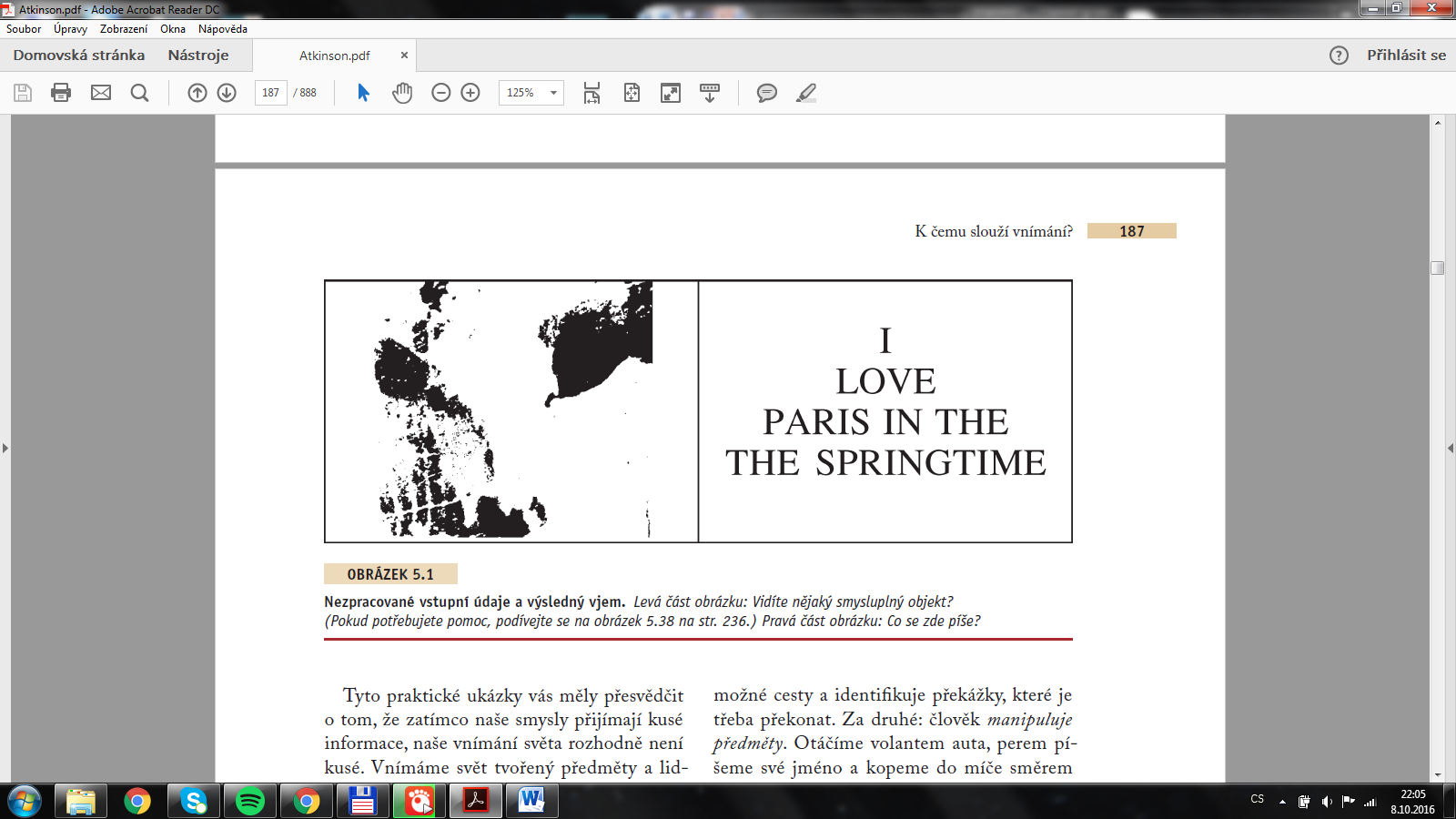 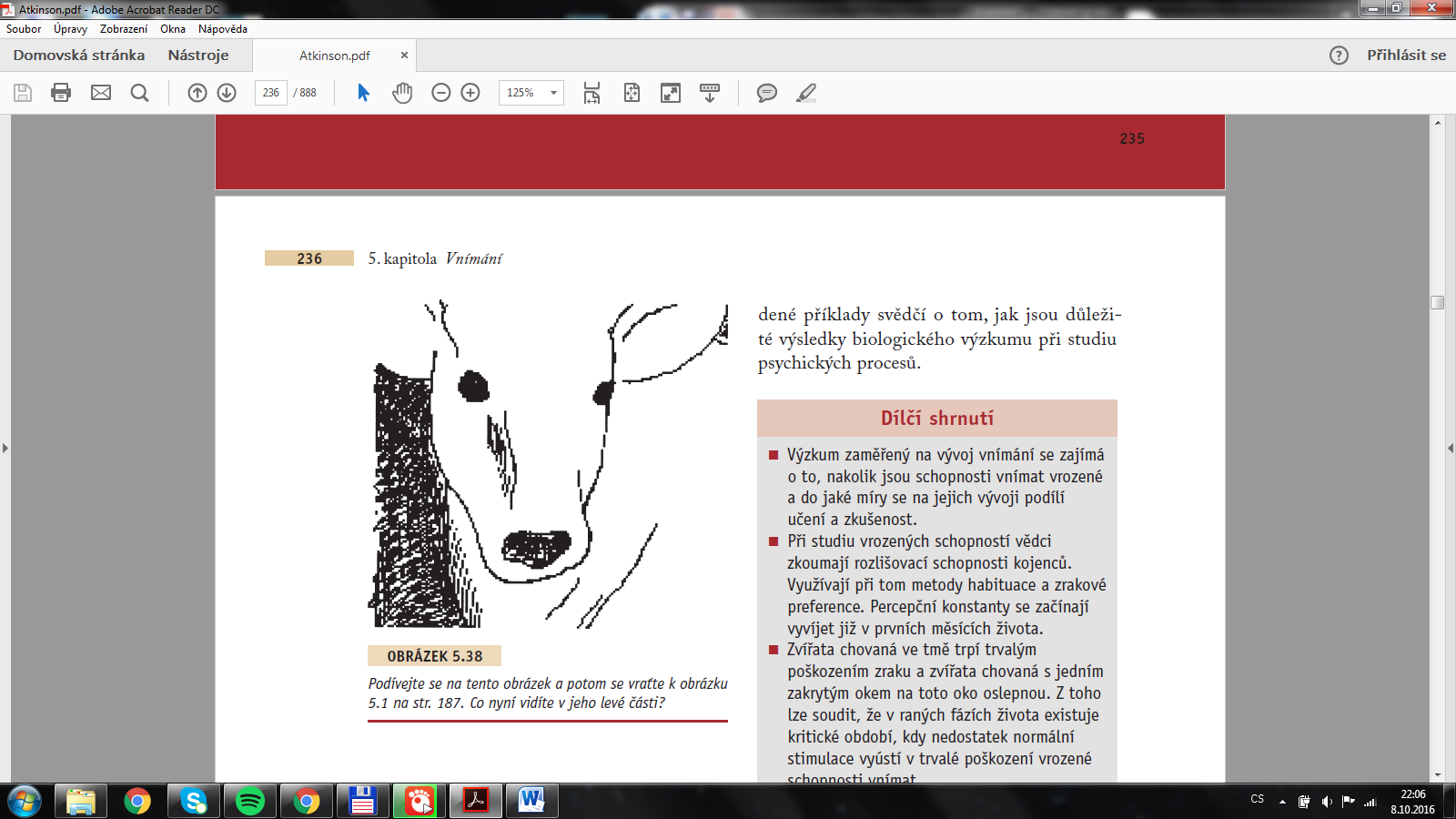 Pozornost
kognitivní proces, který nám umožňuje zaměřovat  mysl (vnímání, představivost, myšlení) pouze na omezené množství informací a opomíjet  ostatní
Faktory pozornosti
vnitřní
vnější
Jak získat pozornost žáků?
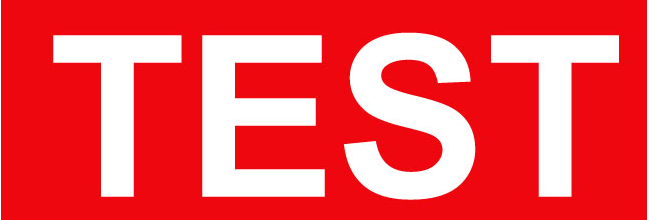 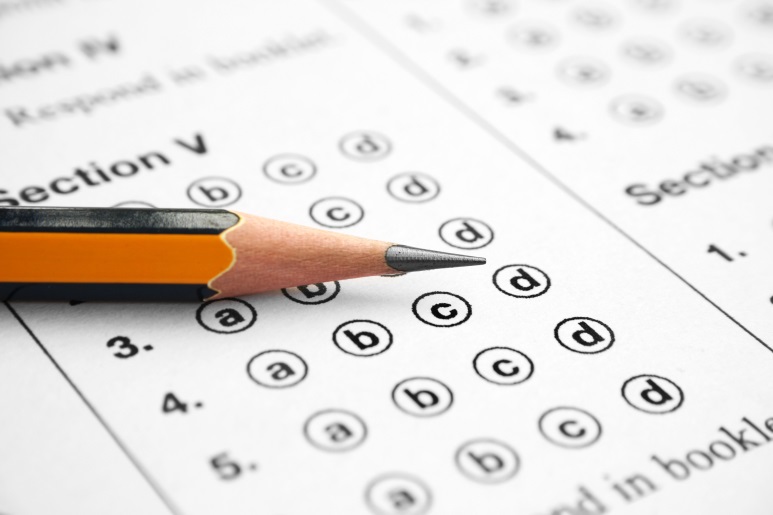 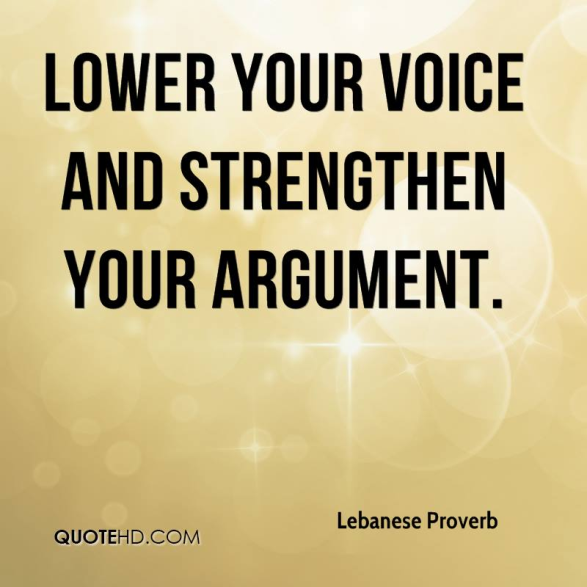 Opakování je matka moudrosti.
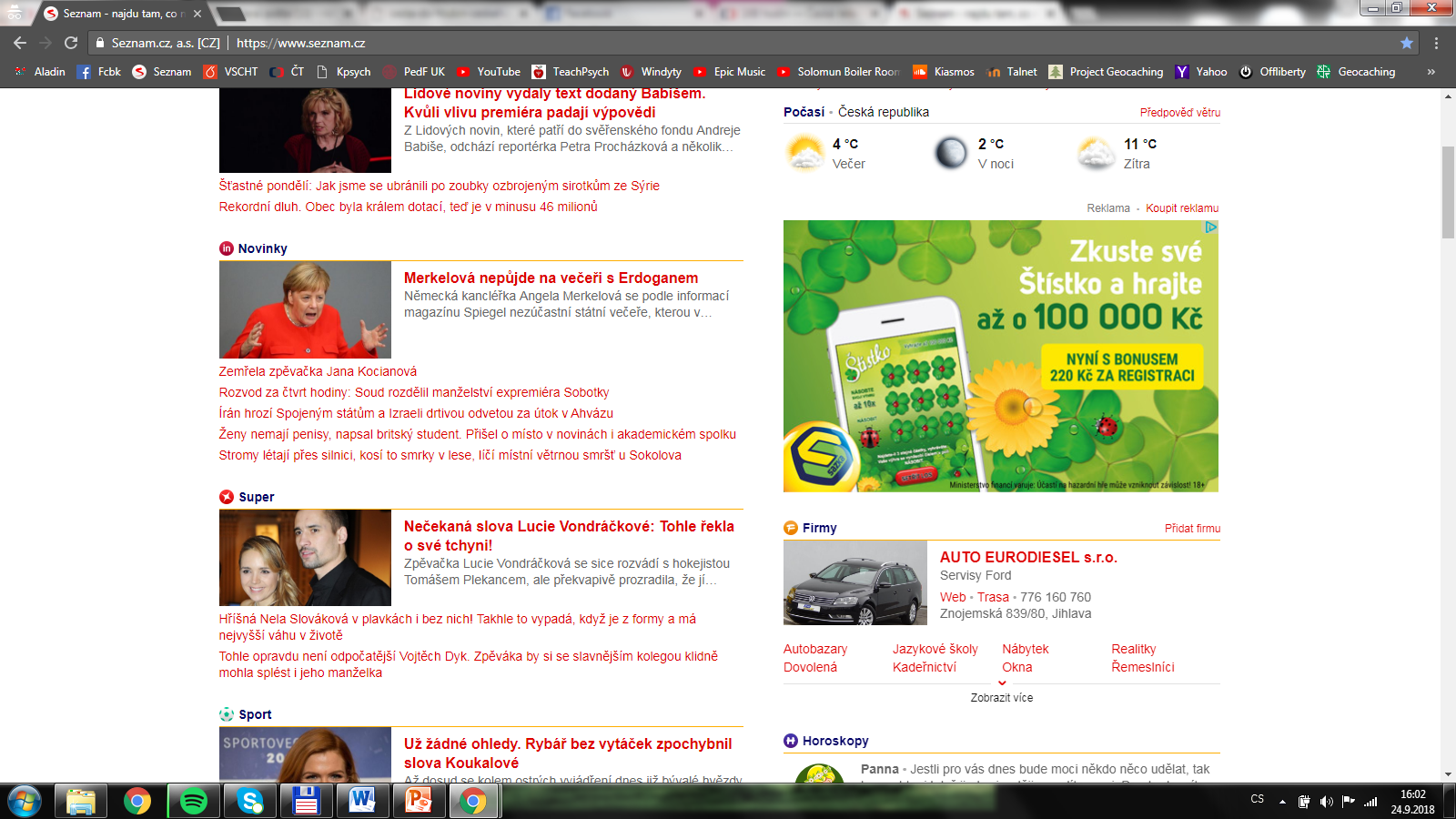 paměť
komplex kognitivních procesů, které zajišťují ukládání přijatých informací a jejich zpětné vybavení do vědomí (ev. jejich nevědomé využití
Druhy paměti z hlediska délky uchování informace v paměti
Atkinson a Schiffrin





Tento model již překonán
Krátkodobá paměť
Pracovní paměť
Krátkodobé podržení informací různých smyslových modalit
Rychlost rozpadu 15-30 s

Rehearsal (opakování)
Kapacita krátkodobé paměti
Zapamatujte si co nejvíce čísel:
1492191817761989
1492191817761989
Kapacita krátkodobé paměti
Millerovo (magické) číslo 7+-2
Jak zvýšit kapacitu krátkodobé paměti?
Kapacita krátkodobé paměti
Zapamatujte si co nejvíce následujících slov:
orangutan, pes, štika, kočka, šimpanz, žirafa, křeček, kapr, losos, lev, zebra, makak, žralok, morče, fretka, pstruh
Jak zvýšit kapacitu krátkodobé paměti?
Jaký byl Váš postup zapamatování si slov?
Jak zvýšit kapacitu krátkodobé paměti?
Rozšíření shlukováním (chunks)

Jaké shluky jste použili?
2 efektty
primárnosti
novosti
Nutnost opakování – v průběhu hodiny
Méně je někdy více!

Navázání na vstupní informace

Mayer (2001) přednáška o bouřce – jednodušší přednáška byla efektivnější
Vstupní informace - příklad
Dlouhodobá paměť
Uchovává informace na velmi dlouhou dobu, některé i trvale
Ukládání informací díky konsilidaci 

Čím hlouběji nebo důmyslněji člověk zakóduje význam, tím lépe si informaci zapamatuje
Př. poloměr zemské osy 6378 km
Dlouhodobá paměť
Implicitní paměť
Explicitní paměť
epizodická paměť 
sémantická paměť
Jak zvýšit kapacitu dlouhodobé paměti?
Koncepty (teorie) x jména

Křivka zapomínání

Aktivní vyučování!

Teorie duálního kódování
Křivka zapomínání
Teorie duálního kódování
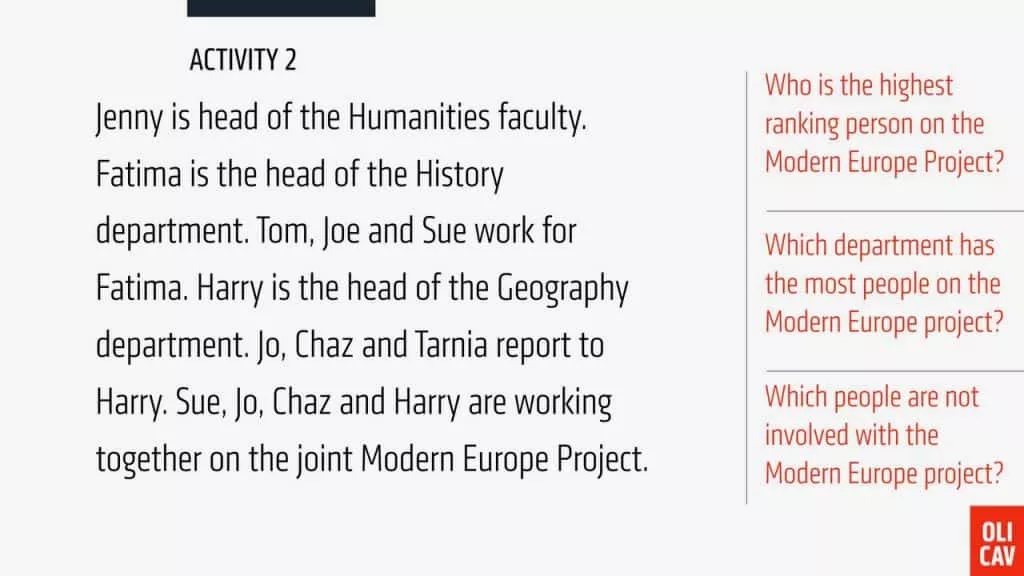 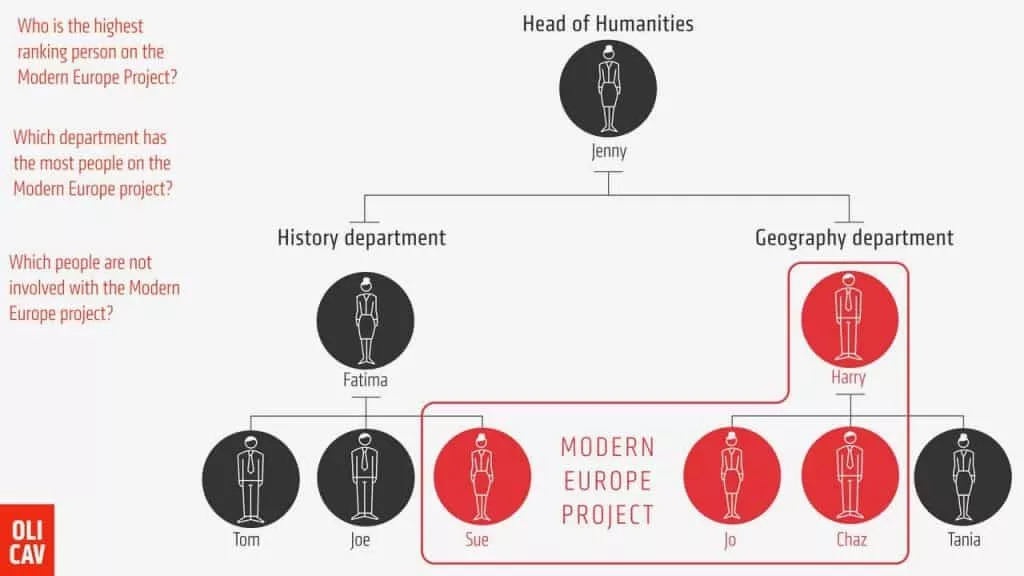 Co teď?
…Opakování…
Shnrutí
Proč shrnujeme?

Jak shrnujeme?